Prezentacii.com
Загадки
«Животный  мир»
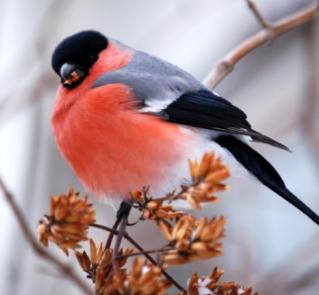 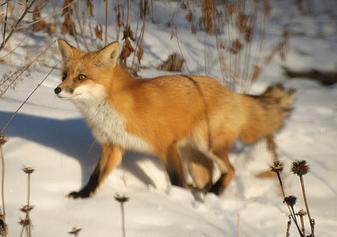 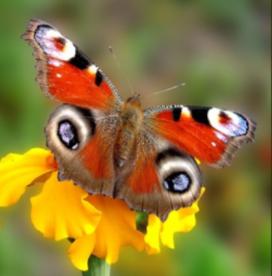 Презентацию  выполнила
учитель начальных классов
МОУ СОШ № 15 г. Иваново
Чинаева  Елена Викторовна
пресмыка-ющиеся
дикие 
   звери
земновод-
ные
домашние
животные
насекомые
рыбы
птицы
Загадки о  диких  животных.
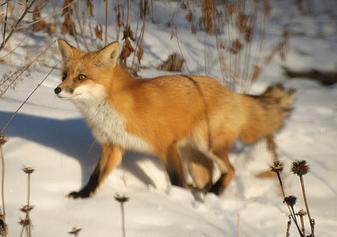 Посмотрите-ка,  какая –
Вся  горит, как  золотая.
Ходит  в  шубке  дорогой,
Хвост  пушистый  и  большой.
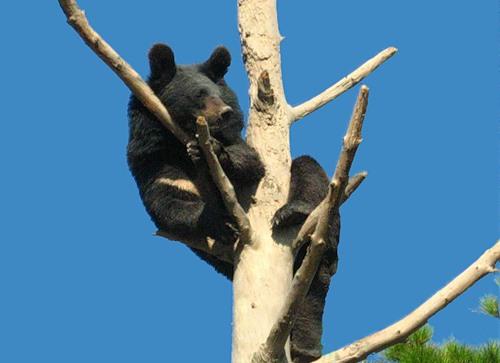 Летом  бродит  без  дороги
Между  сосен  и  берёз,
А  зимой  он  спит  в  берлоге,
От  мороза  пряча  нос.
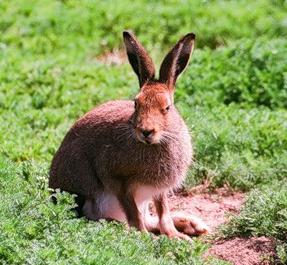 У  косого  нет  берлоги,
Не  нужно  ему  нора.
От  врагов  спасают  ноги,
А  от  голода  кора.
Загадки  о  домашних  животных.
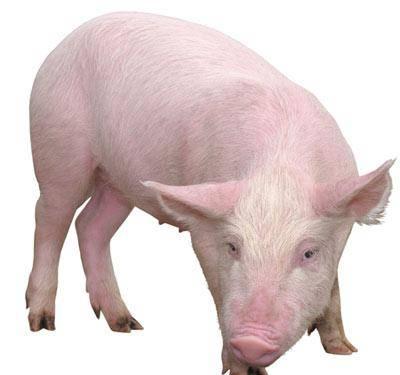 Спереди – пятачок,
Сзади – крючок.
Посередине спинка,
А на ней щетинка.
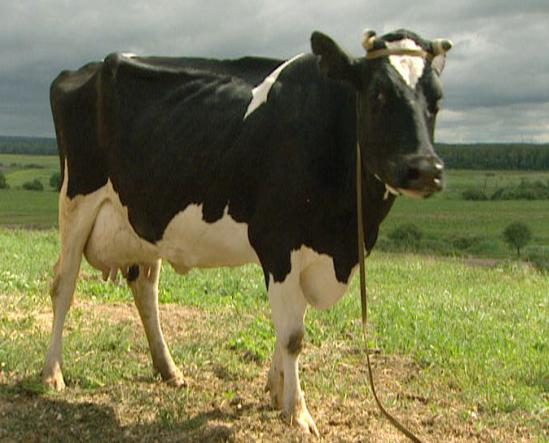 Рыжий  молокозавод
День  жуёт и ночь  жуёт.
Ведь  траву  не  так  легко
Переделать  в  молоко.
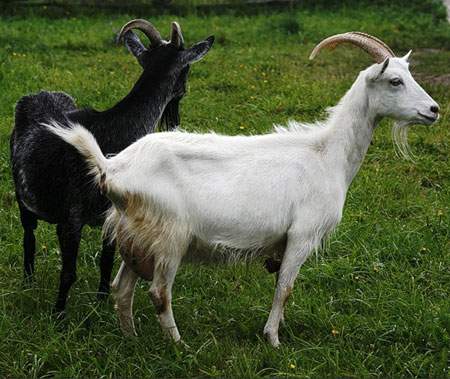 С  бородой,  а  не  старик,
С  рогами,  а  не  бык,
Доят,  а  не  корова.
Лыко  дерёт,  а  лаптей  не  плетёт.
Загадки  о  насекомых.
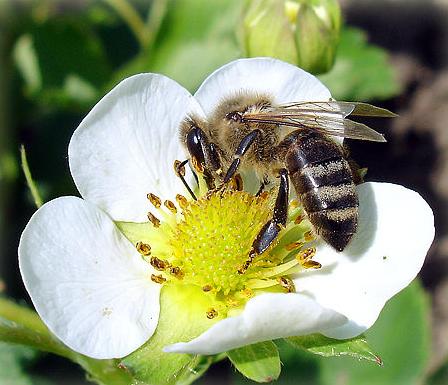 Домовитая  хозяйка
Полетает  над  лужайкой,
Похлопочет  над  цветком –
Он  поделится  медком.
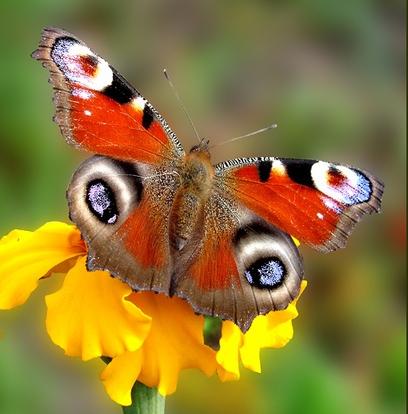 Шевелилось  у  цветка
Все  четыре  лепестка.
Я  сорвать  его  хотел,
Он  вспорхнул  и  улетел.
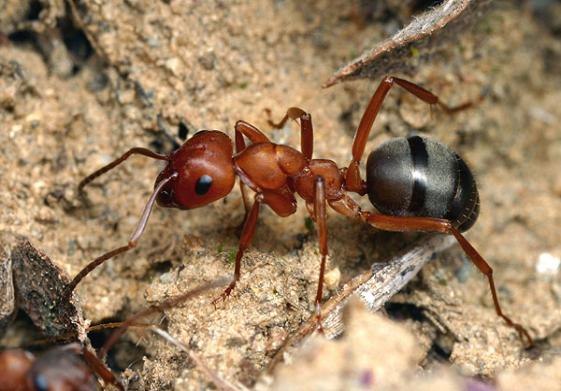 Он  из  веток  и  из  хвои
Настоящий  дом  построит.
Без  пилы  и  без  гвоздей.
Кто  строитель?..
Загадки  о  птицах.
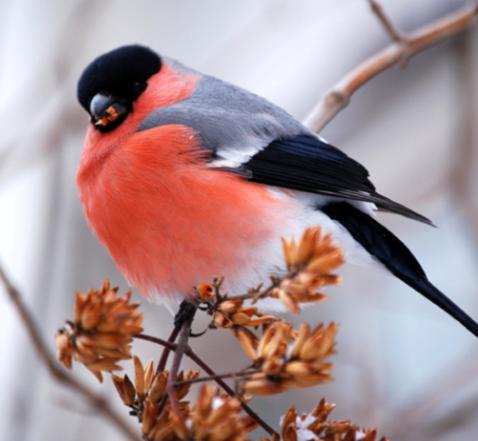 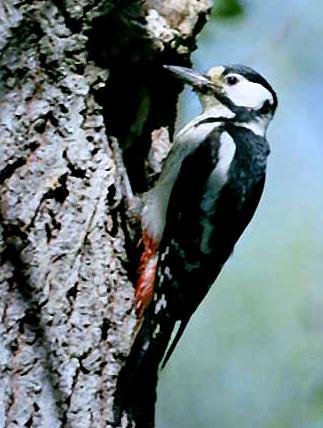 Чернокрылый,  красногрудый,
Здесь  зимой  найдёт  приют.
Не  боится  он  простуды –
С  первым снегом тут как тут.
Этот  врач  в  лесной  палате
Носит  пёстренький  халатик.
От  врагов  деревья  лечит.
Постучит – им  станет легче.
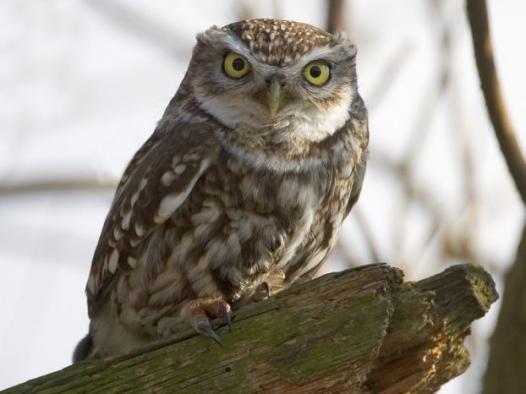 У  неё  глаза  большие,
Хищный  клюв – всегда крючком.
По ночам она летает,
Спит в дупле своём лишь днём.
Загадки  о  рыбах.
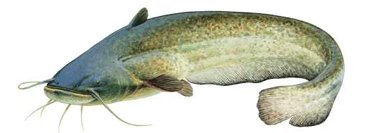 Он  в  самом  омуте  живёт,
Хозяин  глубины.
Имеет  он  огромный  рот,
И  даже  есть  усы.
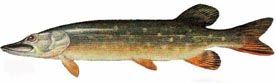 У  неё  во  рту  пила.
Под  водой  она  жила.
Всех  пугала, всех глотала,
А теперь – в котёл попала.
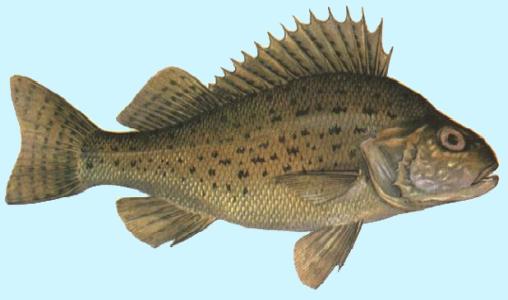 Мастер  шубу себе шил,
Иглы вынуть позабыл.
Шуба модная надета:
Вся из золотых монеток.
Загадки  о  земноводных.
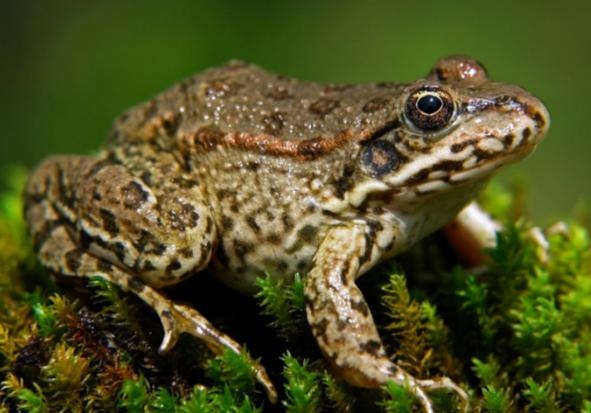 На лугу по кочкамПрыгают листочки!Выпуклые глазкиИ кривые лапки.Только где же ушки?!Что это?
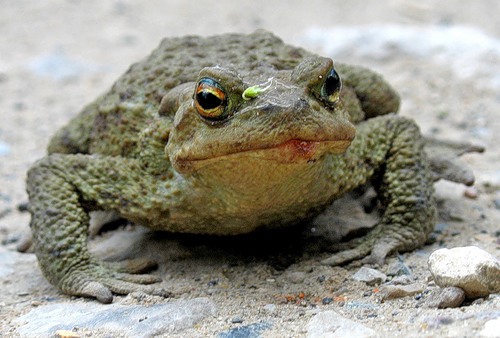 Подрастала -Хвост растила,Платье тёмное носила.Подросла -Зеленой стала,Хвост на вёсла поменяла.
Загадке о  пресмыкающихся.
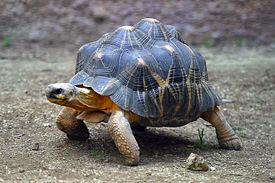 Я  живу  между  камнями.
Голова  с  четырьмя  ногами.
На  себе ношу я дом,
Ото всех я прячусь в нём.
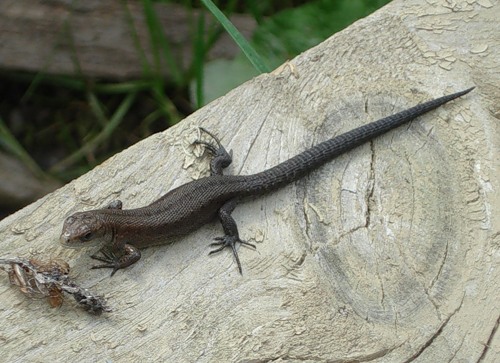 Бегает среди камней,
Не угонишься за ней.
Ухватил за хвост, но – Ах!
Удрала, а хвост в руках!
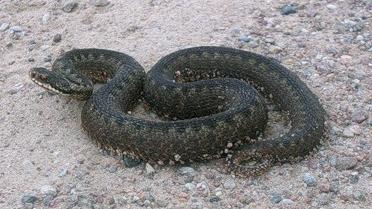 Шелестя, шурша травой,
Проползает кнут живой.
Вот он встал и зашипел:
Подходи, кто очень смел.
Prezentacii.com
Интернет – ресурсы, использованные для  создания  презентации.
http://fotki.yandex.ru/users/nightfox47/view/57274?page=3 
http://fotki.yandex.ru/users/kteshka/view/69161/?page=2  
http://fotki.yandex.ru/users/vicktorento/view/120708/?page=0 
http://fotki.yandex.ru/users/vikt-rub/view/186823/?page=3 
http://fotki.yandex.ru/users/wellderg/view/90055/?page=1 
http://fotki.yandex.ru/users/molgeyzer/view/5399/?page=0  
http://www.photosight.ru/photos/2684863/  
http://fotki.yandex.ru/users/s-irt/view/122288/?page=8 
http://fotki.yandex.ru/users/evg52223046/view/41294/?page=0  
http://fotki.yandex.ru/users/mapunka2006/view/6861/?page=1
http://fotki.yandex.ru/users/blacksea40/view/120249/?page=0
http://fotki.yandex.ru/users/ale18391/view/185520/?page=0